Benchmarks & Information Generated from this Project:
47 cows/farm average in 2017 and 51 in 2018
Average of 1.7 acres of pasture per lactating cow in 2017.  In 2018 this dropped to 1.52 acres.
Total of 5.5 acres per cow on farms NOT buying or selling any forage in 2017
Most are using fertility inputs (lime, blended fertilizer, poultry manure, wood ash)
Benchmarks & Information Generated from this Project:
184 day average grazing season in 2017 and avg in 2018 was also 184 days.
36.5 day average maximum regrowth period in 2017 and 40.1 days in 2018. 
Recovery period range 15-60 days in 2017 and 16-55 days in 2018
Average DMI from pasture was 80.4% in 2017 and 78.7% in 2018
Benchmarks & Information Generated from this Project:
Feed an average of 5.7 oz. minerals per day in 2017 and 4.9 in 2018 
36% fed some energy source (such as molasses) in 2017 and dropped to only 25% in 2018
Grass-fed Monitor Data Summary
Average MUN during the 2017 grazing season was 12.1. and 12.4 in 2018  So on average everything looked great

However, the RANGE of MUNs in 2017 was 3.7 to 28.6.  Range in 2018 was 5.3 to 23.8

Range of MUNs did not correlate to feeding molasses
Range of milk productionHigh Milk/cow is not the goal of all the farms in the study
SCC – some farms aren’t getting all their quality premiums
MUN comparison of the farms in the study
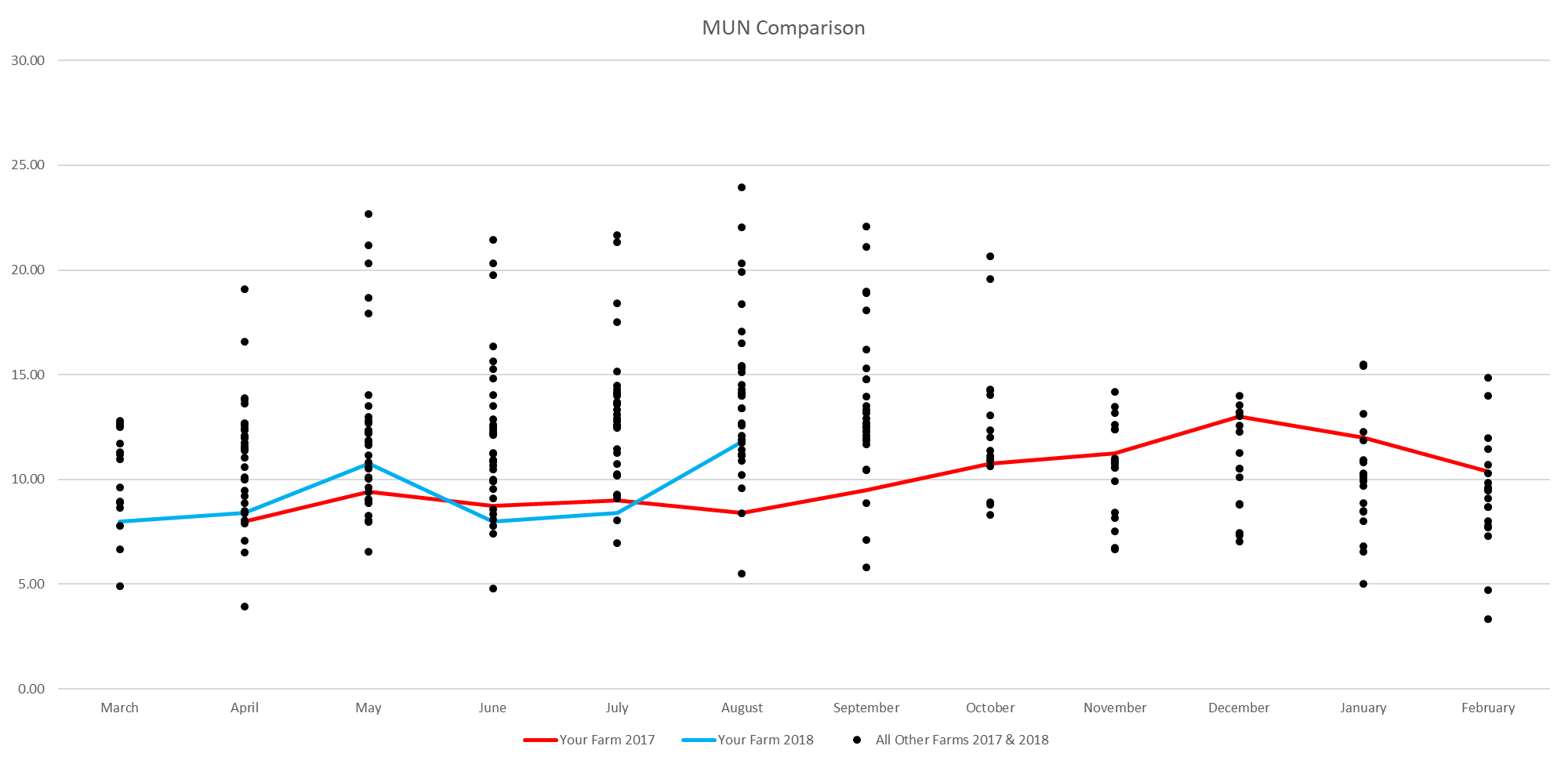